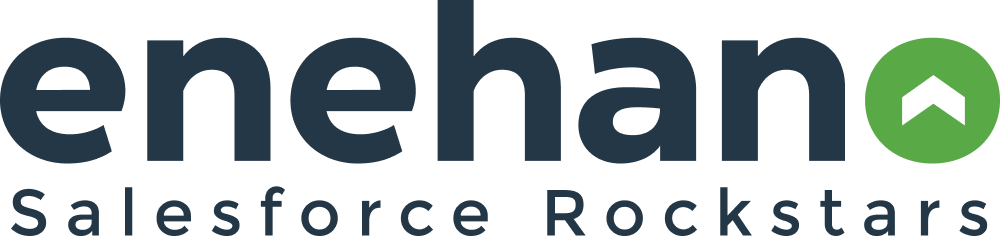 Security A Data Modeling
Prepared for MUNI 2024
Enehano Solutions – 2024
Tvorba datového modelu v Salesforce
Tvorba datového modelu
Standardní vs. Custom objekty
Standardní objekt
Již existující objekt v rámci dané instance Salesforce
Např. Account, Contact, Lead, Opportunity
Mají definované atributy/pole, které nelze v administraci změnit
Name, Address,…
Nedají se odstranit
Můžete přidávat nové atributy
Custom objekty
Můžete si definovat vlastní objekty a ty propojovat, jak se standardními, tak i dalšími custom objekty a tím rozšiřovat datový model
Obsahují pouze systémové pole
Name
Created By
Last Modified By
Objekty v SF
Vazby mezi objekty – Lookup vs Master-Detail
Lookup relace
Vznikne přidáním pole typu Lookup Relationship
Jedná se o vazbu 0..N
Př. Úkol – na záznamu úkolu mám lookup pole na zákazníka, toto pole není povinné
Má navíc defaultní pole Owner – vlastnictví záznamu
Master-Detail relace
Vznikne přidání pole typu Master-Detail Relationship
Jedná se o vazbu 1..N
Př. Objednávka -> Položky objednávky
Vždycky musí existovat master záznam, pokud smažu master, smažou se i detailní záznamy
Vlastnictví a pravidla pro sdílení se dědí z master záznamu
U master záznamu mám rozšířené funkce:
Roll-up summary
Junction Object
Vznikne spojením dvou master detail vazeb na 1 objektu
Výsledná vazba je m:n 
Př. Uchazeč o pozici a Pracovní pozice – juction object je zde Žádost o práci (Job Application)
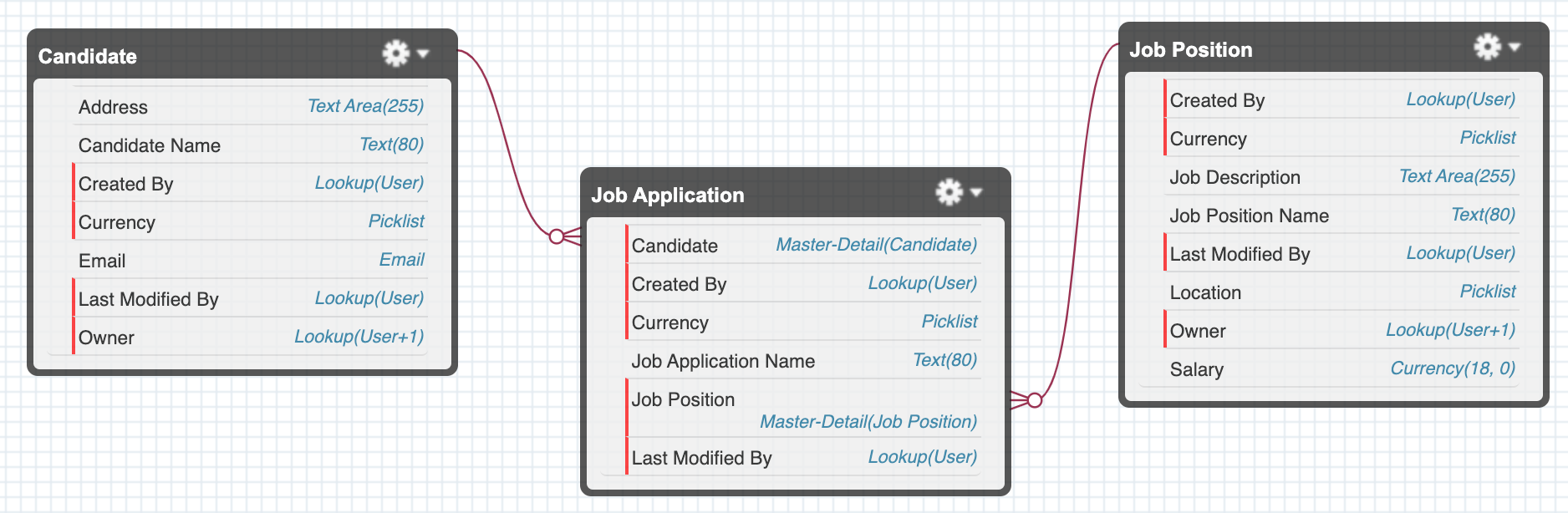 Příklady z praxe
Vazba LOOKUP
Máme-li tabulky s pobočkami banky a klienty pak vazba klient – domovská pobočka klienta je typu lookup
Vazba MASTER-DETAIL
V rezervačním systému vazba místnost – schůzka je typu master – detail, kde nadřazeným objektem je právě objekt místnost (není-li místnost, nemůžou v ní být schůzky). Obdobně je i vazba pokoj – rezervace hosta, pozor ale pokud máme trio objektů host, pokoj a obsazenost pokoje, tak směřujeme už na junction vazbu…
Vazba JUNCTION
Vazba mezi objektem Opportunity  a Product přes objekt OpportunityLineItem
Máme-li tabulku pracovních pozic a kandidátů, pak junction vazebním objektem bude tabulka s uchazeči o danou pozici
Vazba SELF RELATIONSHIP
Vazba na nadřazenou pobočku / org. jednotku v případě, že je vše uložené Account
Role vs.
Profile
User
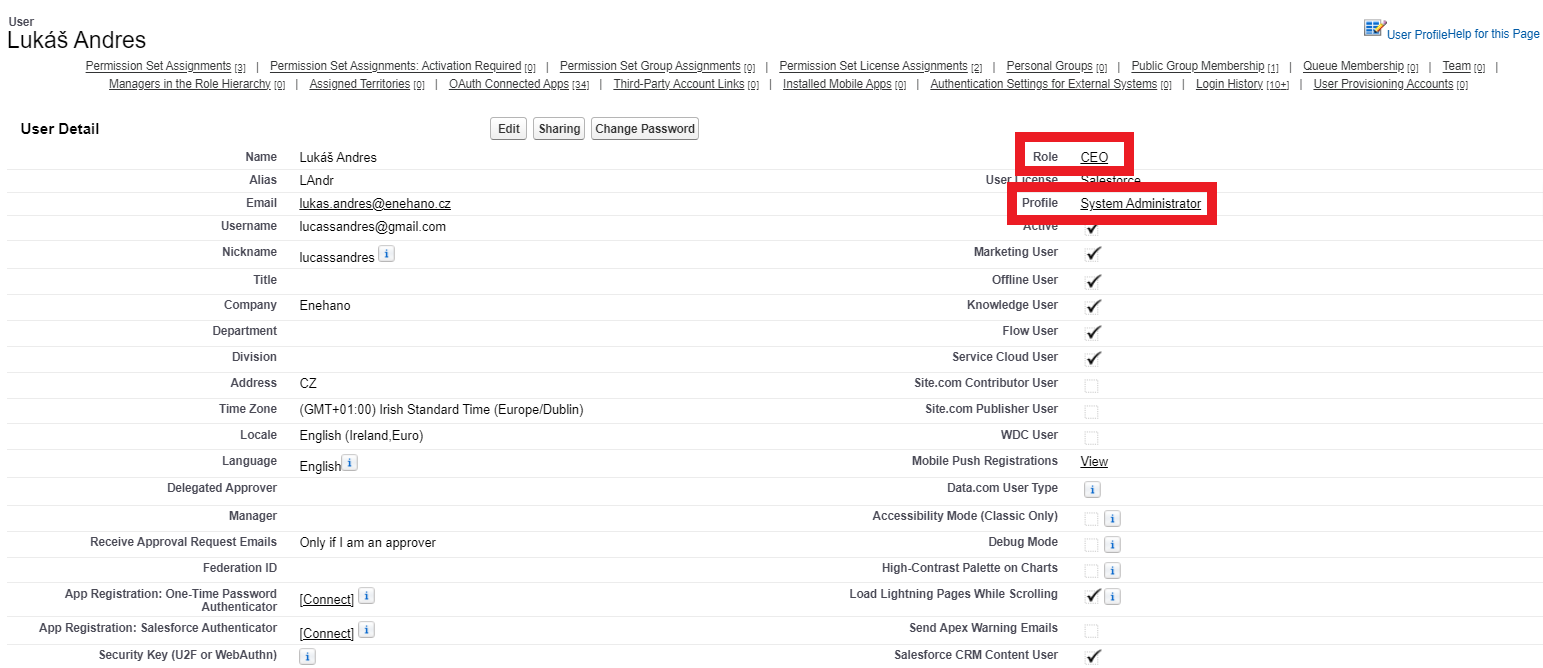 Profil
Každý uživatel ho má povinně
Definuje přístup k objektům, polím
Přiřazení práv v rámci aplikace
Nastavení zabezpečení
Standardní / Custom
Přiřazen větší skupině uživatelů

Permission set
Definuje práva a přístupy obdobně jako profil
Rozšíření oprávnění
Pro menší skupiny uživatelů / jednotlivce
[Speaker Notes: Profil – přístupy a oprávnění designovat podle uživatele z dané skupiny, který má vidět a umět nejméně
- Co zde nastavíte už dalšími prostředky pouze rozšiřujete, nikoliv omezujete]
Role
Není povinná
Pro design datové viditelnosti (na úrovni záznamů)
Role hierarchy
Sharing rules

Role Hierarchy
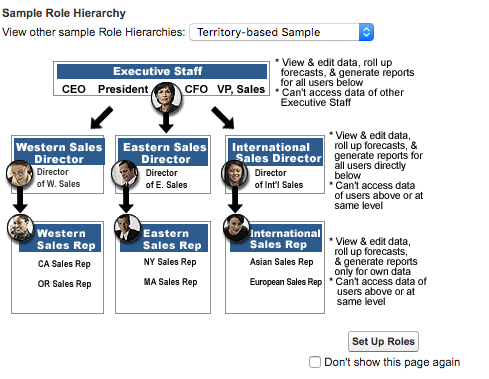 Struktura společnosti z hlediska přístupu k datům
Možnost sdílení dat s nadřízenými rolemi
Data Security & Sharing
Record level security
Jaké/koho vidím záznamy
A co s nimi mohu dělat
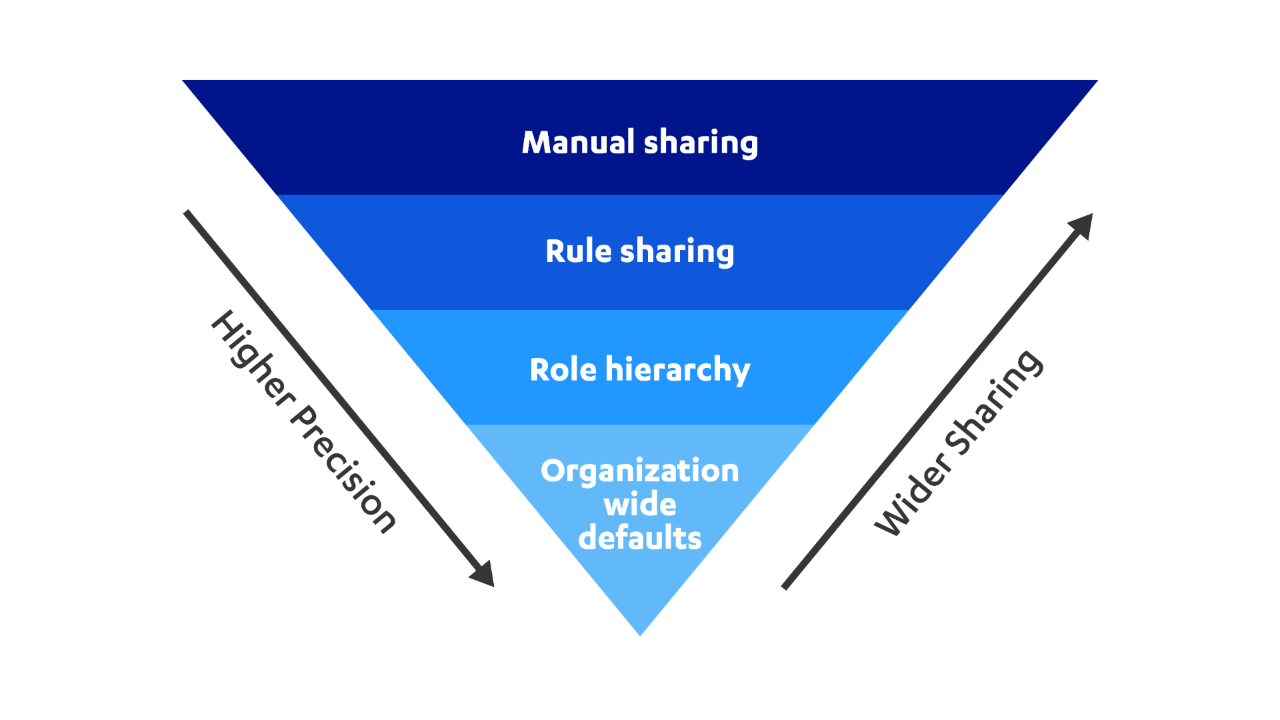 [Speaker Notes: Každý záznam má svého vlastníka (defaultně ten, kdo ho založil) – ten ho vidí a může upravovat, může nad všemy svými záznamy tvořit reporty atd.
Kdo další a jaká má oprávnění? Škála pouze vlastník <> úplně všichni…. Konkrétní nastavení viditelnosti zajišťuje sada funkcionalit/několik security vrstev]
Salesforce Data Security Model
ORG ACCESS
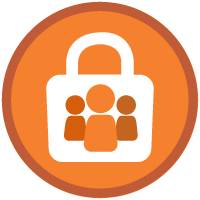 OBJECT LEVEL
FIELD LEVEL
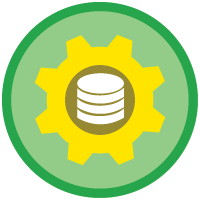 RECORD LEVEL
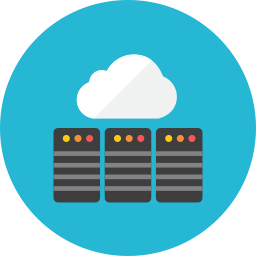 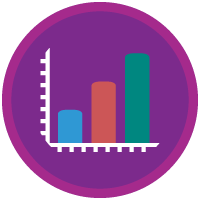 Salesforce – obecné zabezpečení, oprávnění
Securita pro celý org (viz sekce Security v Setupu) 
Nebo pro jednotlivé profily (má vyšší prioritu než org settings)
Požadavky na heslo 
IP adresy (rozsah)
Časové omezení pro přihlášení

V profilu (permission setu) také nastavujeme různá obecná oprávnění, např.
Možnost vytvářet list views i pro ostatní uživatele
Zda vidí Setup, zda může vytvářet další uživatele, reporty, dashboardy, složky, …
Jaké aplikace má přiřazené (Sales, Service, Marketing, HR, …)
Object level a field level security
Salesforce Data Security Model
Object level security
Field level security
Record level security
Object level security
Jaké vidím objekty (a taby)
Co s nimi mohu dělat 
Read, Create, Edit, Delete, View All, Modify All
Přiřazení Record Typů


Nastavuje na se Profilu / Permission Setu
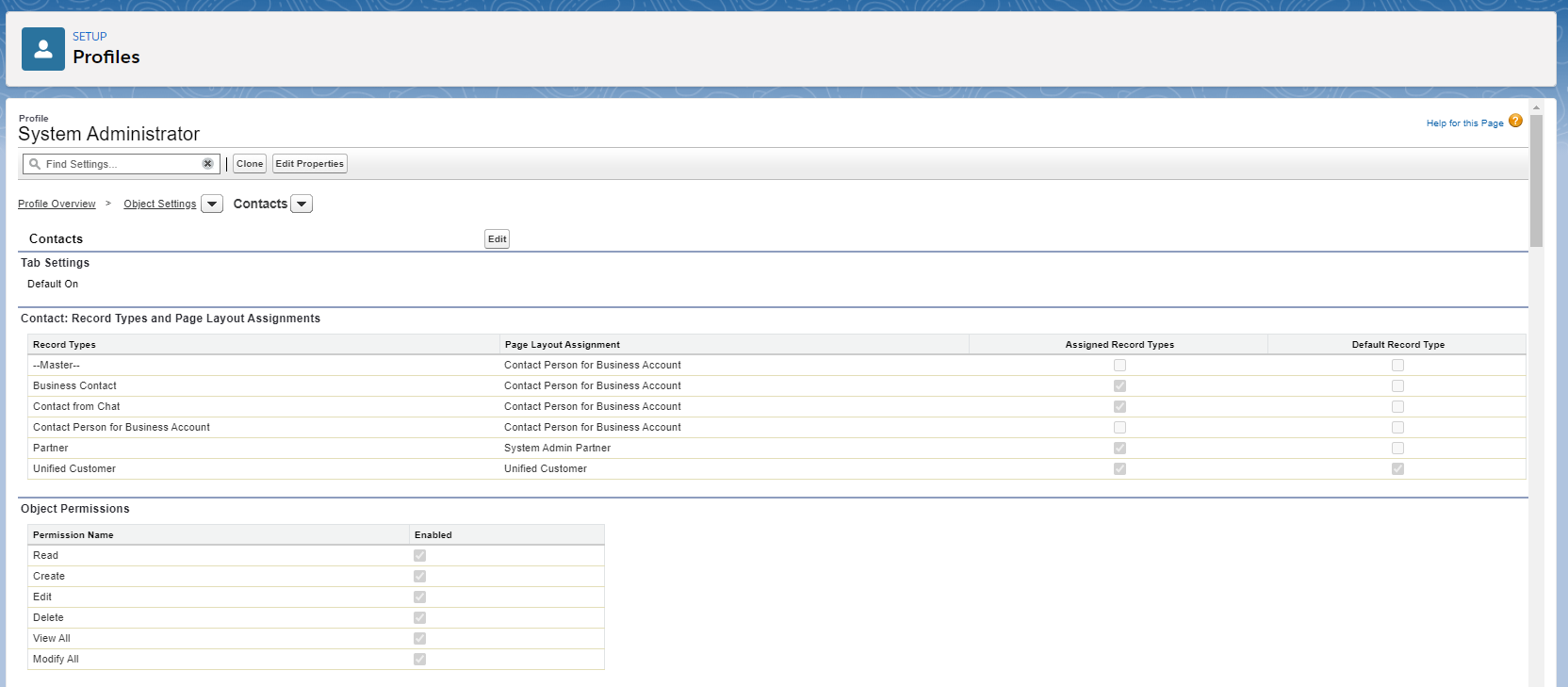 Field level security
Jaká vidím pole 
Co s nimi mohu dělat
Read, Edit

Nastavuje na se Profilu / Permission Setu
[Speaker Notes: Příklad – HR aplikace, každý je oprávněn vidět objekt Employee, ale pouze člověk s daným profilem/PS může vidět jeho plat]
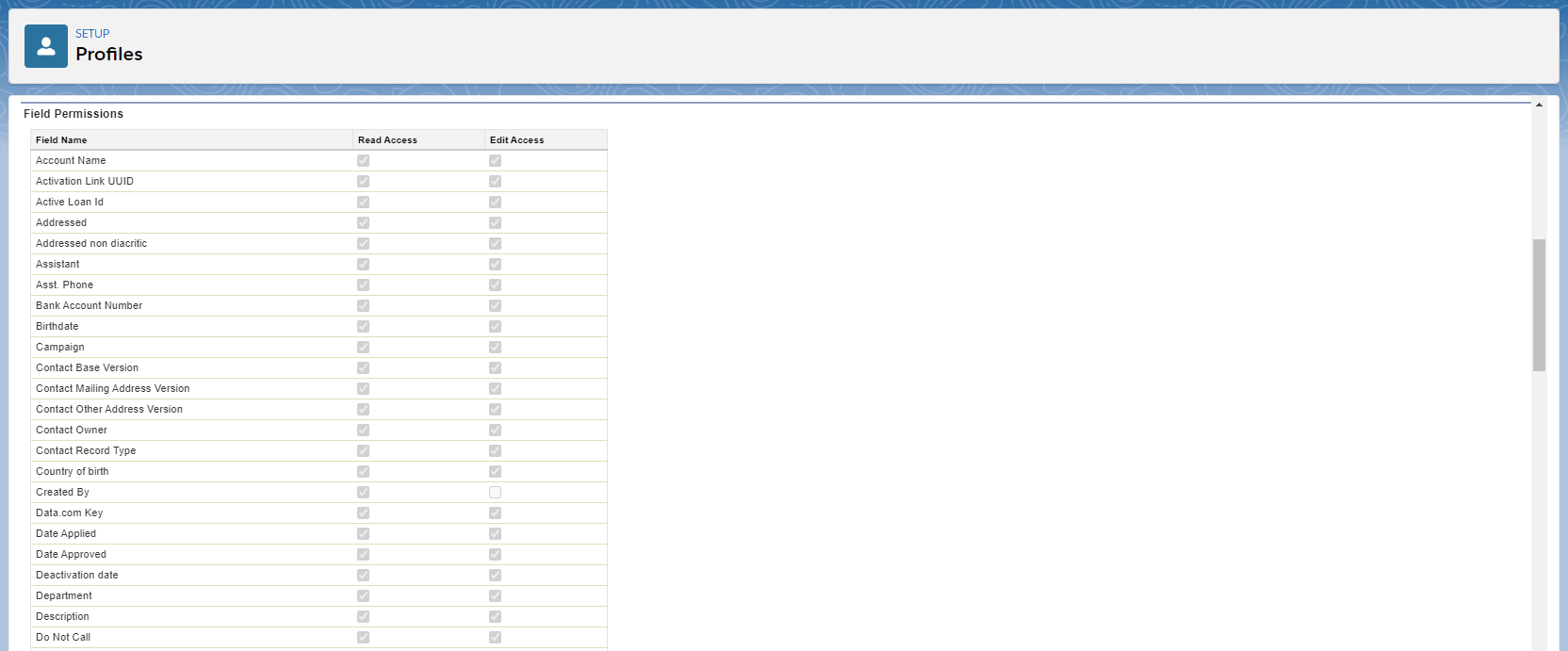 OWD - Organization Wide Defaults​
Určuje základní přístup a jeho úroveň k záznamům pro celý Org
Public Read/Write - Uživatelé vidí a mohou upravit všechny záznamy​
Public Read Only - Uživatelé mohou vidět všechny záznamy​
Private - Uživatelé vidí jen své záznamy
Controlled by Parent – pro Master Detail Relationship
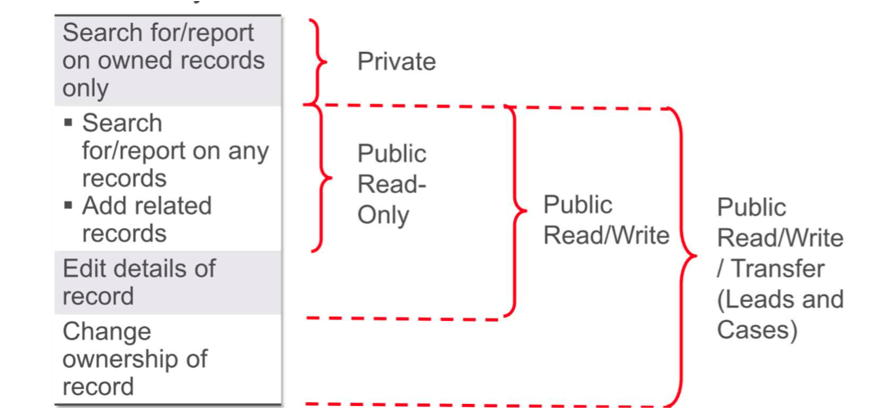 [Speaker Notes: Další vrstva přístup vždy jen přidává!]
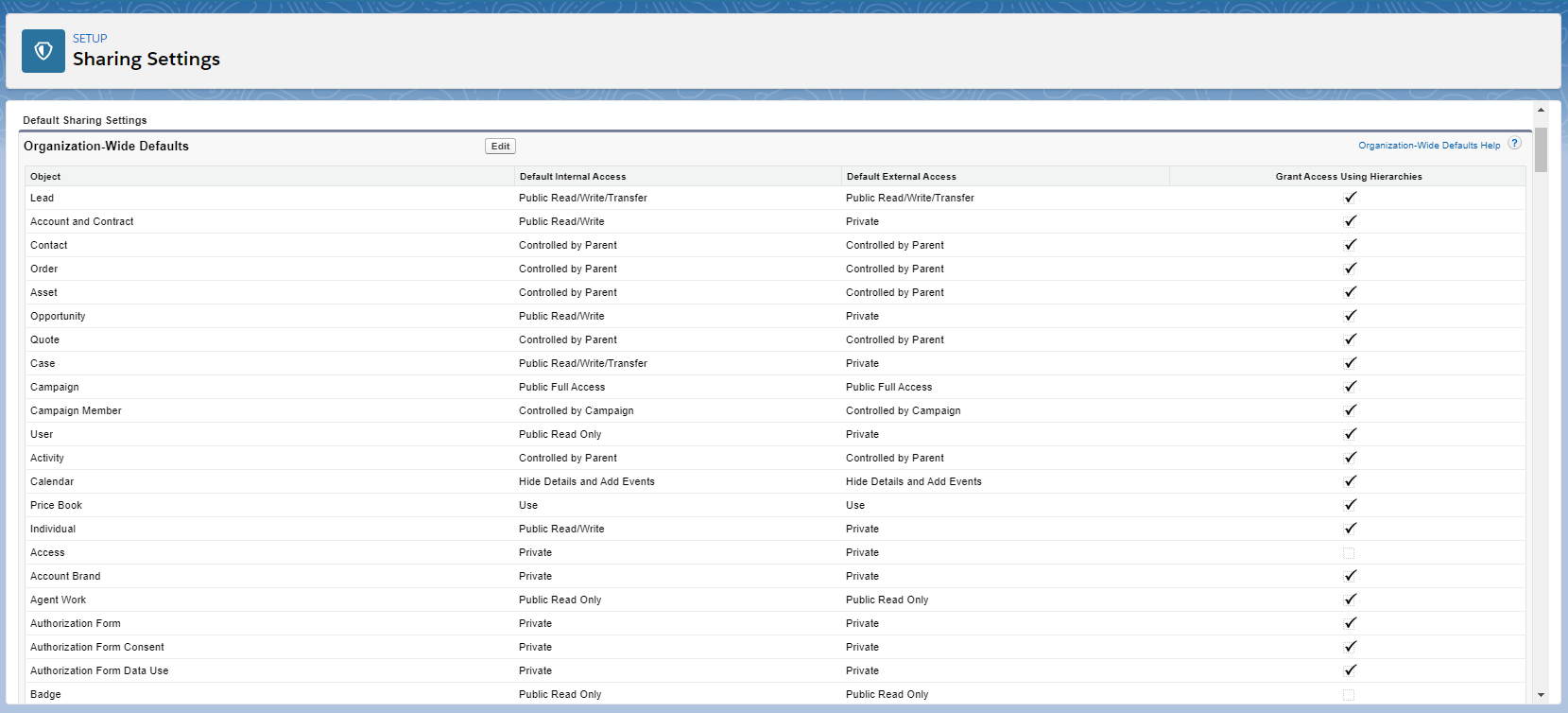 Role Hierarchy​
CEO
VP Sales
Ředitel Divize Čechy
Ředitel Divize Morava
Ředitel Divize Slezsko
Obchodní zástupce Čechy
Obchodní zástupce Slezsko
Obchodní zástupce Morava
[Speaker Notes: Pokud zapnutý hiearchiský přístup… morava vidí > … VP vidí vše až na CE, CEO vidí úplně vše (přístup dle přístupu podřízeného uživatele)]
Role Hierarchy​
Rozšiřuje sdílení záznamů směrem nahoru v hierarchii
Umožní přístup k záznamům podřízených Rolí, tj. Otevřeme přístup managerům, kterým byl nastavením OWD přístup znemožněn​ (úroveň přístupu dle přístupu vlastníka)
Takto vidí nadřazená role všechny záznamy, které vidí uživatel v roli pod ním (které vlastní, i které s ní jsou sdíleny jinými způsoby)
Definice přístupu k vztaženým („podřazeným“) Záznamům použitím Role:​
Při definovaní Role můžeme definovat přístup vlastníka záznamu ke vztaženým záznamům (Opportunita, Case), které jsou vlastněny jiným uživatelem
Příklad: Uživatelé v dané Roli - vlastníci Accountu mohou pouze nahlížet do Opportunit, které sami nevlastní
[Speaker Notes: Příklad: jsem vlastníkem Accountu, pod kterým má Opportunitu založenou kolega. Opportunity jsou na private. Na úrovni mé role může být určeno, že takovouto oportunitu uvidím nebo neuvidím.]
Role Hierarchy​
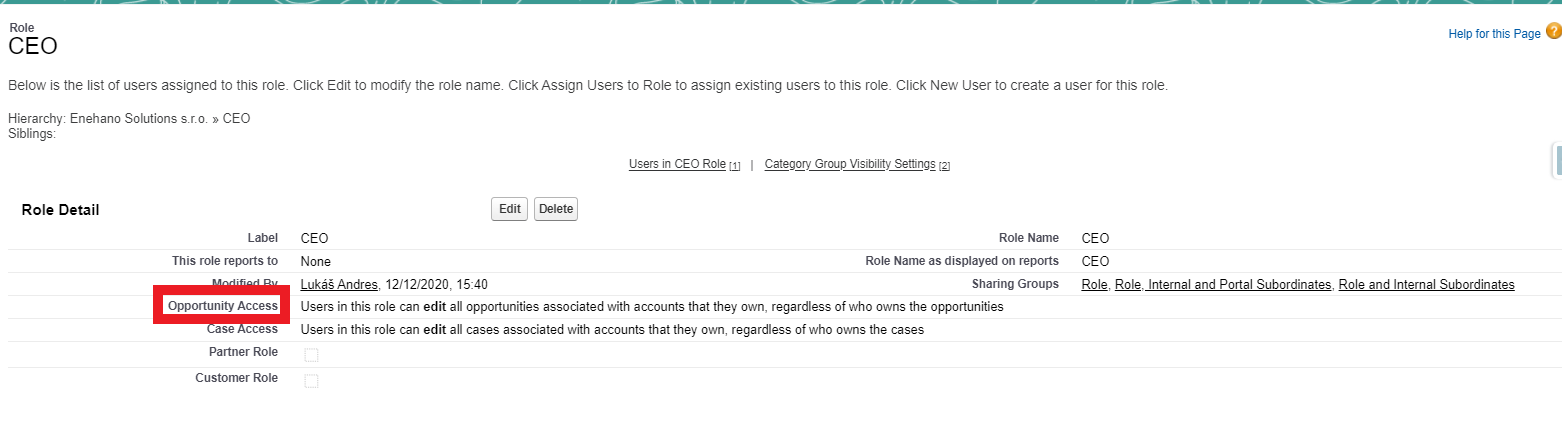 [Speaker Notes: Pokud zapnutý hiearchiský přístup… morava vidí > … VP vidí vše až na CE, CEO vidí úplně vše (přístup dle přístupu podřízeného uživatele)]
Sharing Rules
Umožní skupinám uživatelů další přístup k záznamům na základě definovaných podmínek
Výjimky k OWD, Role hierarchy sharing, týmům
Criteria Based vs. Owner Based
Vlastněné určitými uživateli
Splňující určitá kritéria
Public Group
Role
Role a jí podřízené
Read Only
Read/Write
S kým
Úroveň přístupu
Jaké Záznamy sdílet
[Speaker Notes: Příklad – mezinárodní implementace, CZ support specialist role a SK support specialist role <> vzájemně read only na Casy pro sdílení knowlege]
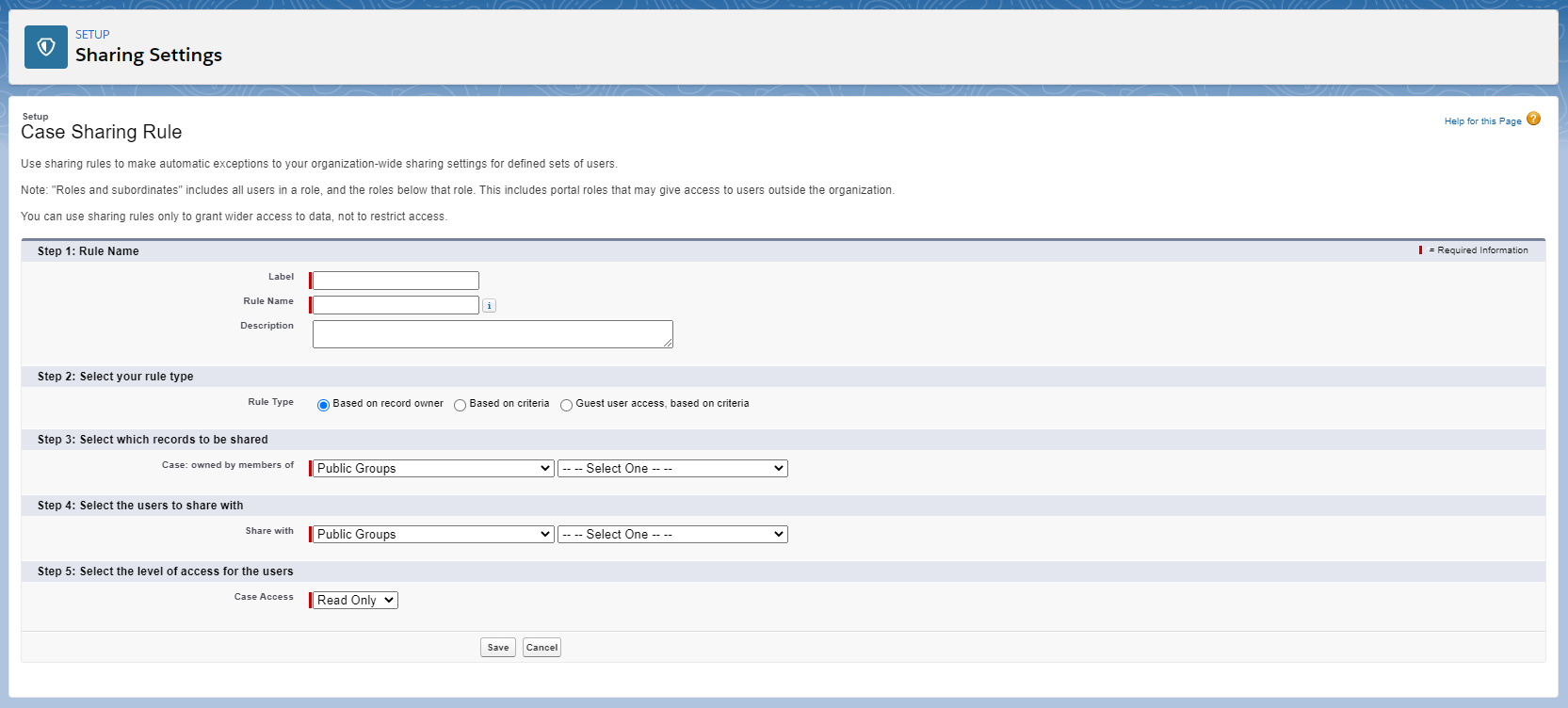 Teams
Account, Opportunity, Case
Vytvoření týmu, který se mnou kooperuje na záznamu, který vlastním
Lze vytvořit předdefinovaný tým
Definuje se úroveň přístupu (Read/Write) na záznam a přidružené záznamy
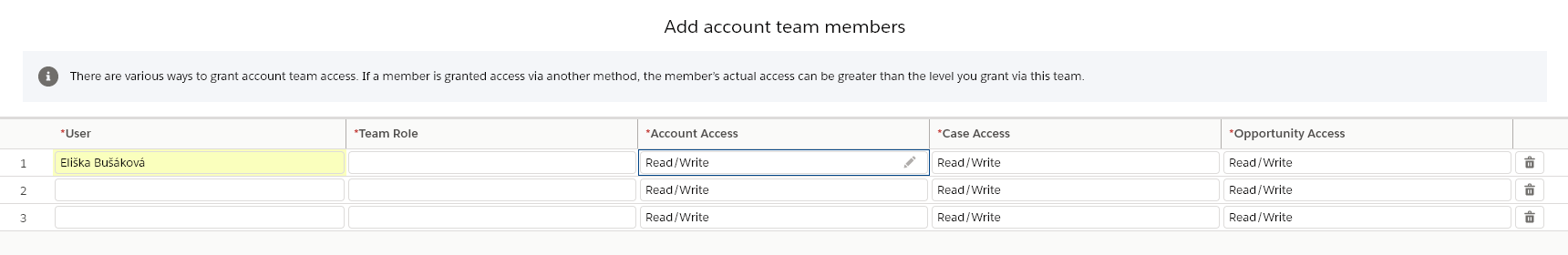 Manual Sharing
Musí být povoleno v rámci OWD
Sdílení s uživatelem, rolí, rolí včetně podřízených, public group
Manual Sharing je dostupný
Vlastníkovi záznamu, jeho managerům v Role Hierarchy a administrátorům
Pro Objekty nastavené jako Public Read-Only a Private
Manual Sharing
Salesforce Record Level Security - Shrnutí
OWD definují základní úroveň přístupu k Záznamům pro celý org
Role Hierarchy otevírá přístup k Záznamům vertikálně skrze org. strukturu
Sharing Rules rozšiřují přístup dle definovaných podmínek 
Teamy definují skupinu spolupracovníků na mém záznamu
Manual Sharing rozšiřuje přístup k jednotlivým záznamům
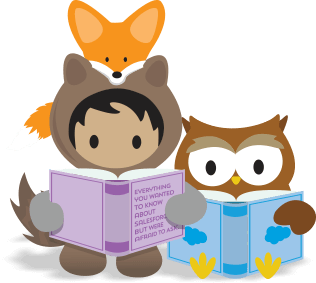 Salesforce Data Security Model - Shrnutí
Object level security
		Field level security
				Record level security
Org Wide Defaults
      Role Hierarchy 
            Sharing Rules
                  Teams, Manual Sharing